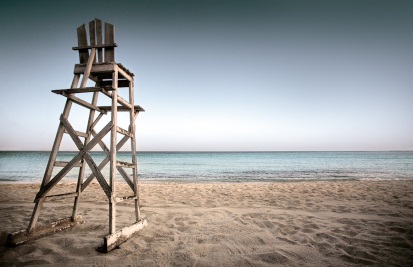 Médico: Buenos días. ¿En qué le puedo servir?
Paciente: Hola doctor.  Creo que me rompí la pierna. Me duele mucho.
Médico: ¿Qué pasó?
Paciente: Era un día muy bonito. Hacía sol. No llovía. Fui a la playa pero me fue muy mal. Mientras practicaba la natación  de repente me dio un calambre. No me calenté. Yo corrí del agua y después yo me di golpe en la silla del salvavidas y me caí.
Médico:  Necesito examinar la pierna. Ah, está muy hinchada. Te cortaste la pierna. Ponte hielo en la pierna. Ahora está infectada. Ponte unguento y una curita. Véndatela.
Paciente: ¿Me rompí la pierna ?
Médico: No. Te lastimaste la pierna pero no te rompiste la pierna. Te torciste la pierna. Descansa. Quédate en cama por algunos días.
Paciente: Tengo otro problema.
Médico: Sí, dime.
Paciente:  Ayer yo gané un trofeo en la oratoria.
Nosotros lloramos de alegría porque fue todo un éxito. No fue un fracaso. 
Médico: ¿Y el problema? 
Paciente: Practiqué por muchas horas y ahora yo sé que todas las personas en el equipo están enfermas.  Hablé mucho y ahora tengo tos, estornudo y estoy resfriado.
Médico: ¿Te duele la garganta?
Paciente: Sí y tengo un dolor de cabeza que no se me quita.
Médico:  ¡Pobrecito! Tómate estas pastillas y tómate este jarabe. 
Paciente: Y tengo otro problema. Me quemé en la playa. Tengo los labillos, la nariz y las mejillas quemados.
Médico: ¡Quédate en cama! ¡No vayas en el sol!